MARKETING RESEARCH
DR. SEETHALEKSHMY. N
DEFINITION
MR IS THE SYSTEMATIC DESIGN , COLLECTION,ANALYSIS,AND REPORTING OF DATA AND FINDINGS RELEVANT TO A SPECIFIC MARKETING SITUATIONFACING A COMPANY- PHILIP KOTLER`
THE SYSTEMATIC GATHERING , RECORDING AND ANALYSING OF DATA ABOUT PROBLEMS RELATING TO THE MARKETING OF GOODS AND SERVICES.- AMA`
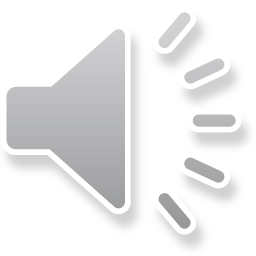 FEATURES
SCIENCE & ART
TOOL FOR DECISION MAKING
COLLECTION AND ANALYSIS OF DATA
BENEFITS COMPANY & CONSUMERS
USE DIFFERENT METHODS
SYSTEMATIC AND SCIENTIFIC
WIDE SCOPE
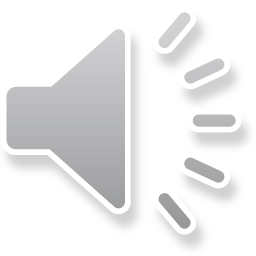 Importance of MR
1. MARKETING DECISIONS
2. MARKET SEGMENTATION
3. SURVIVAL 
4.TARGET MARKETS
5.FORECASTING
6.ACHEIVEMENT OF ORGANISATIONAL OBJECTIVES
7. IDENTIFYING NEW TRENDS
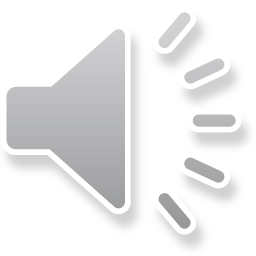